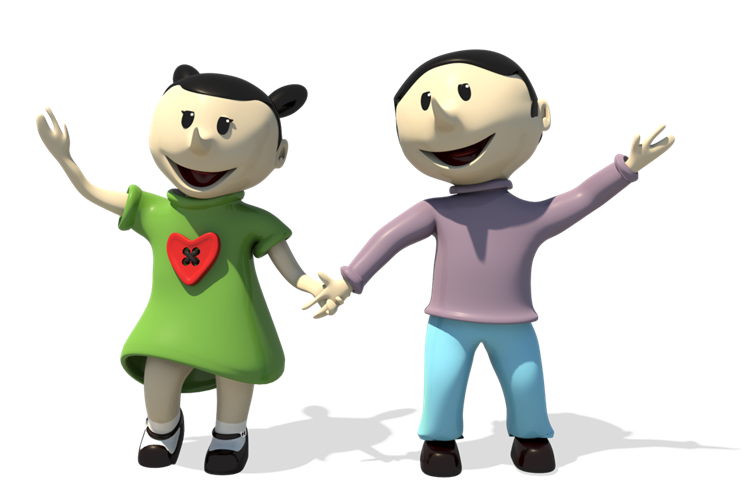 Maori’s
Les 6
De andere kant van de wereld
Inspiratie : seizoenen
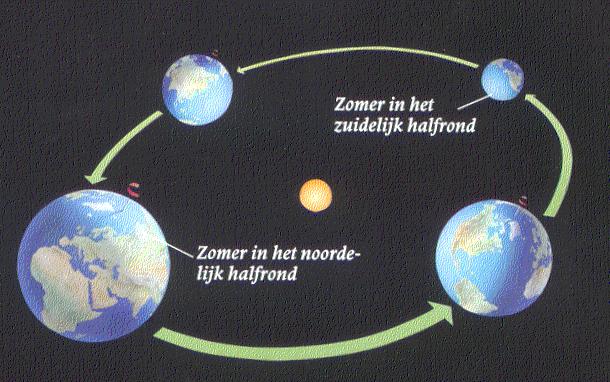 Nederlands
Engels
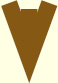 [Speaker Notes: De link ‘Nederlands’ verwijst naar de clip ‘Helga van Leur ‘Waarom seizoenen bestaan / Why do seasons exist?’ op YouTube. Duur: 1:59 minuten. 
Helga van Leur legt bij Koffietijd uit waarom er seizoenen bestaan.
De link ‘Engels’ verwijst naar de clip ‘Seasons and Earth-Sun relations’ op YouTube. Duur: 1:27 minuten. Het is een Engelse animatie over de seizoenen.]
Houtsnijwerk
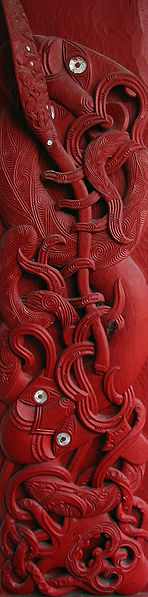 M6.1
Houtsnijwerk van een deurpost van een ontmoetingshuis van de Maori. Je ziet Kupe met een peddel vechten tegen twee zeedieren en een octupus.
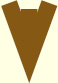 Abel Tasman, de Heemskerck en de Zeehaen
M6.2
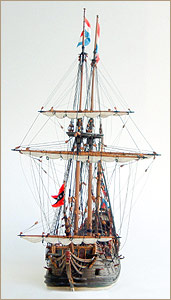 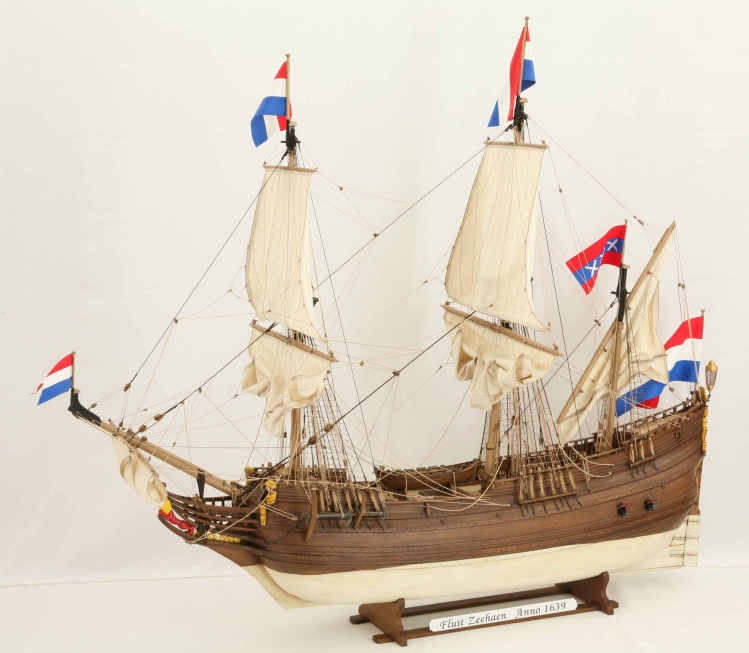 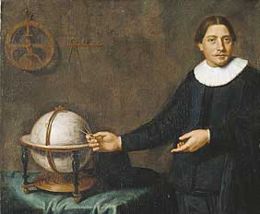 Zeehaen
Abel Tasman
Heemskerck
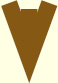 Moordenaarsbaai of Golden Bay
M6.3
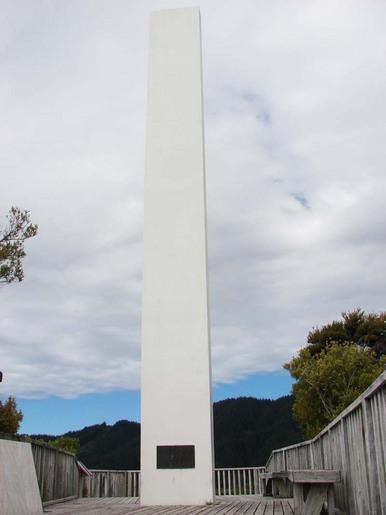 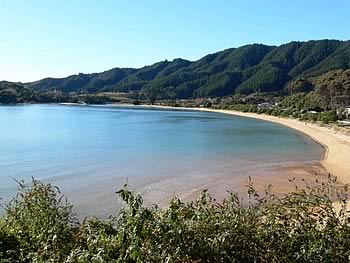 Abel Tasman monument
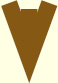 De klimaatgordels
M6.3
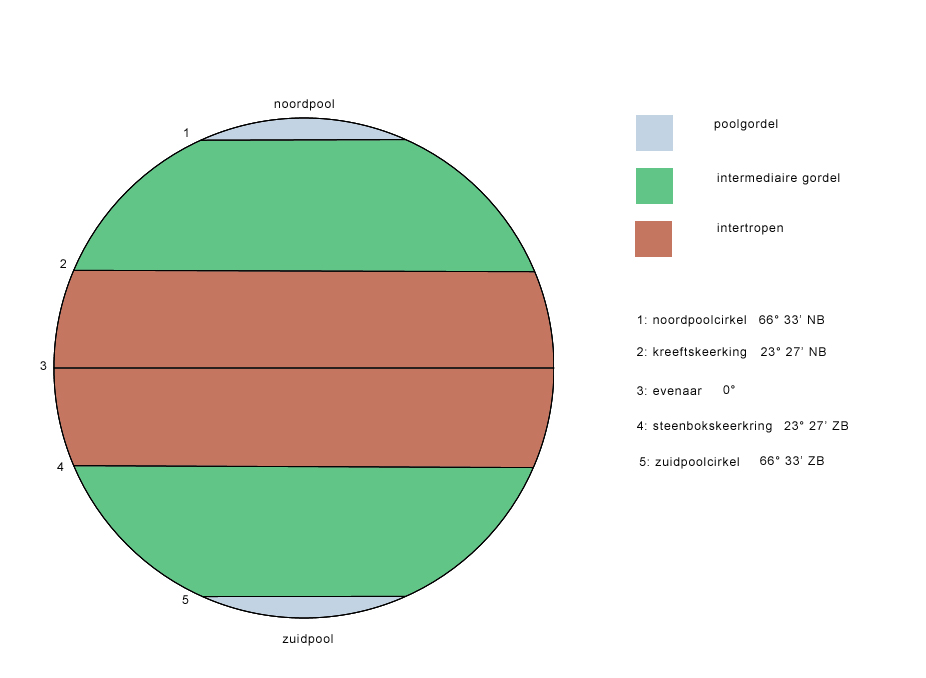 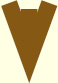 De lessen van dit thema
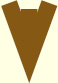 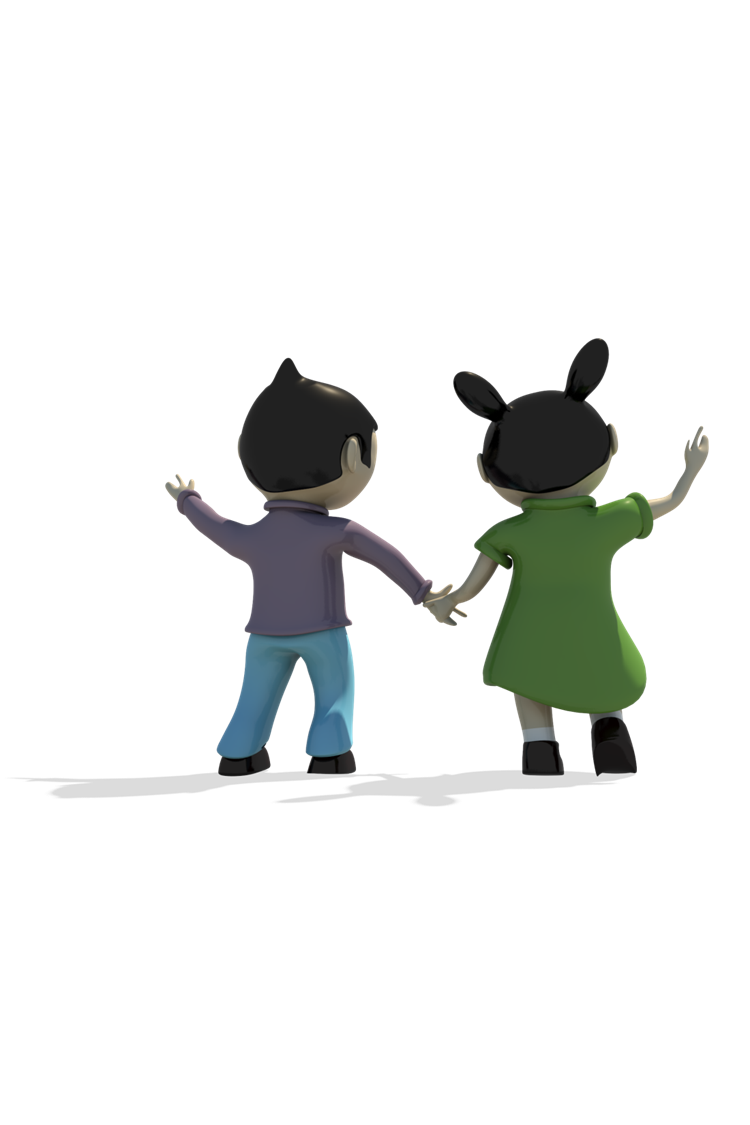 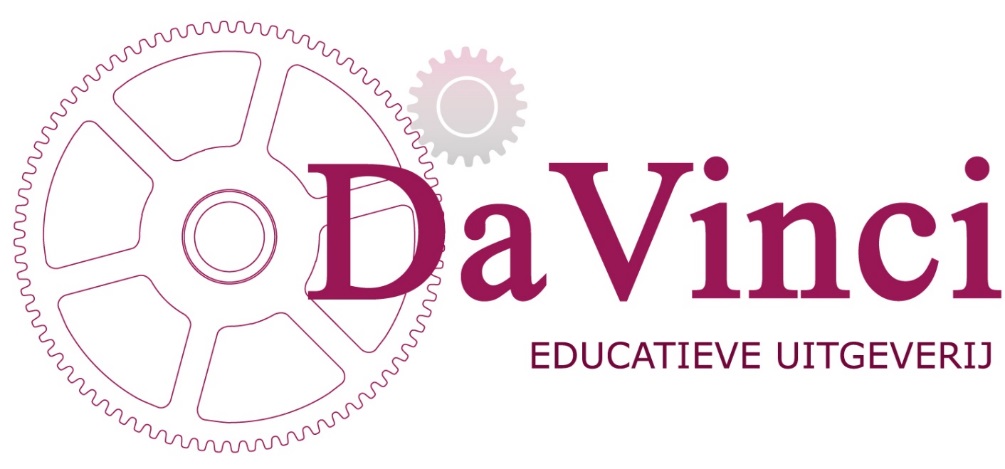 [Speaker Notes: Het logo van DaVinci verwijst naar de website van DaVinci.]